VY_32_INOVACE_10-08
Mechanika I.
Rovnoměrně zrychlený pohyb – test 2
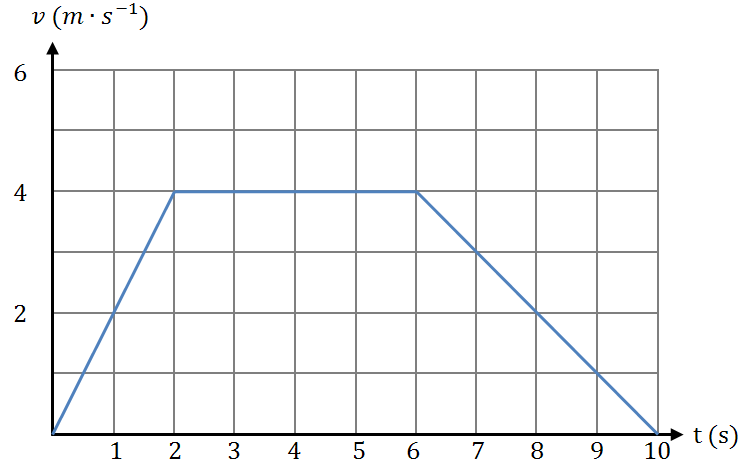 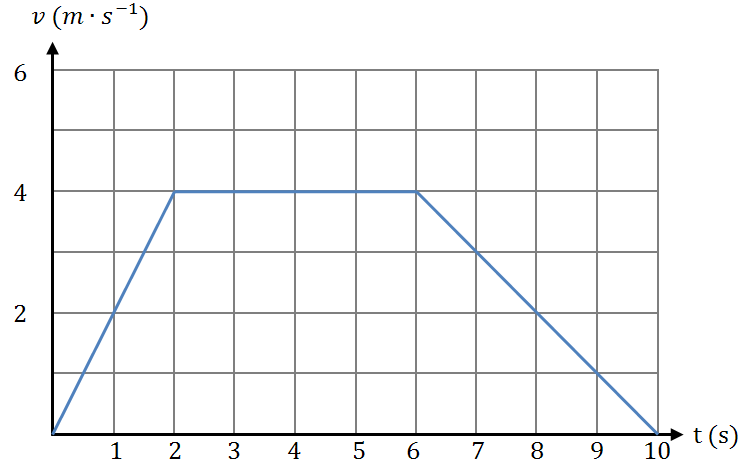 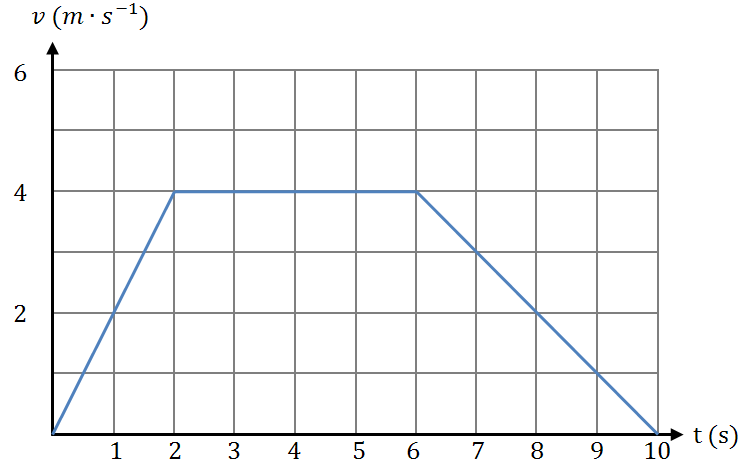 Autor obrázků: Alan Pieczonka
Děkujeme za pozornost.
Autor DUM: Mgr. Alan Pieczonka